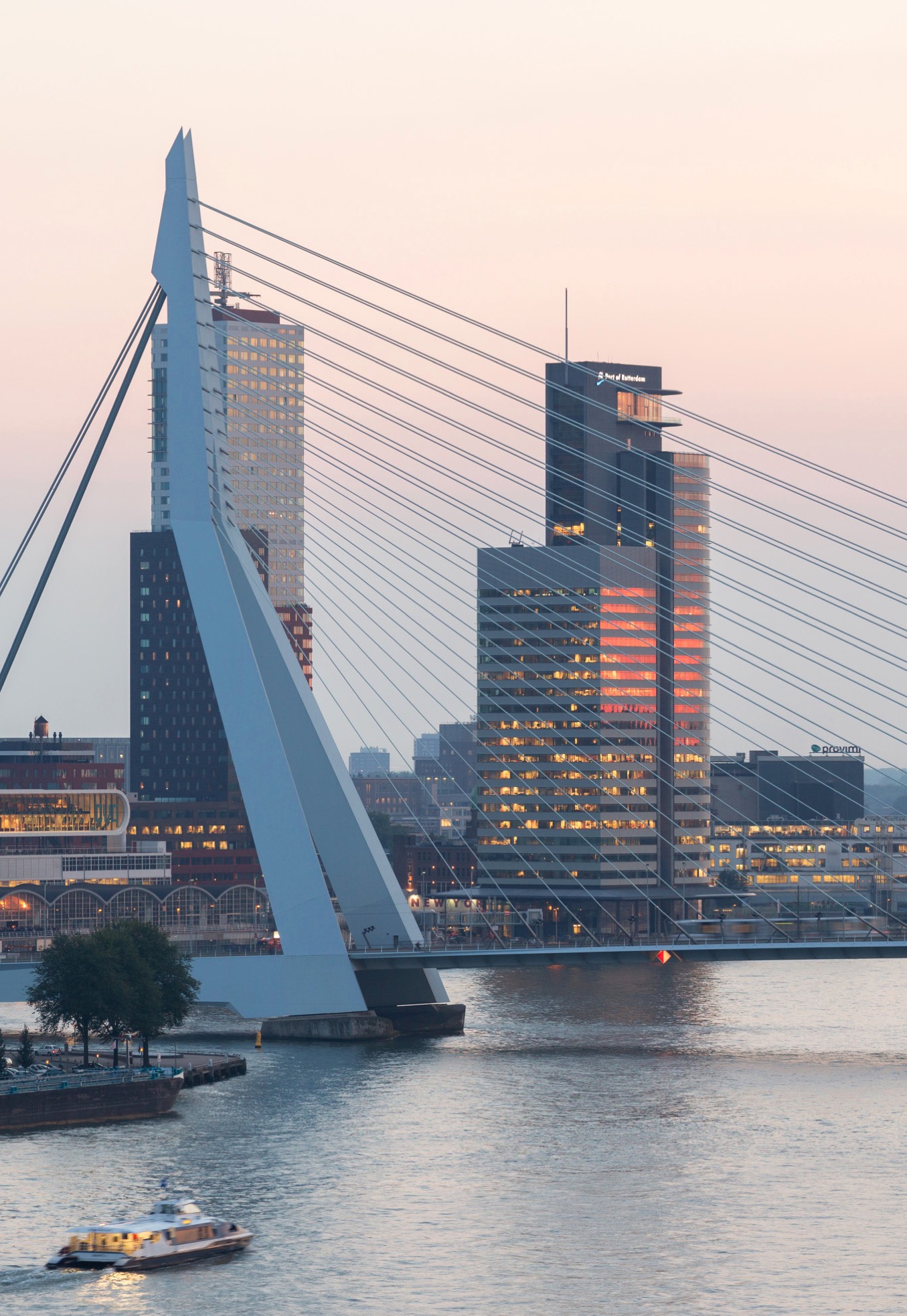 Totaal
        3-Dimensionaal
(T3D)
Gebouwen
1-12-2022/ Pieter de Ruijter/ 
06 51317029/ pl.deruijter@rotterdam.nl
3D keten (gebouwen)
Triggers
3D viewer
AZURE
DAP’R
BAG
BGT
3D cityDB
API(‘s)
3D-onderbouwing
WOZ
BOR
Vergunning
Basisregistraties
Kern
ETL’s
BOR
BGT
BAG
WOZ
LV BGT
LV BAG
LV WOZ
SBS
Terug-melding
Interne afnemers
1-12-2022
2
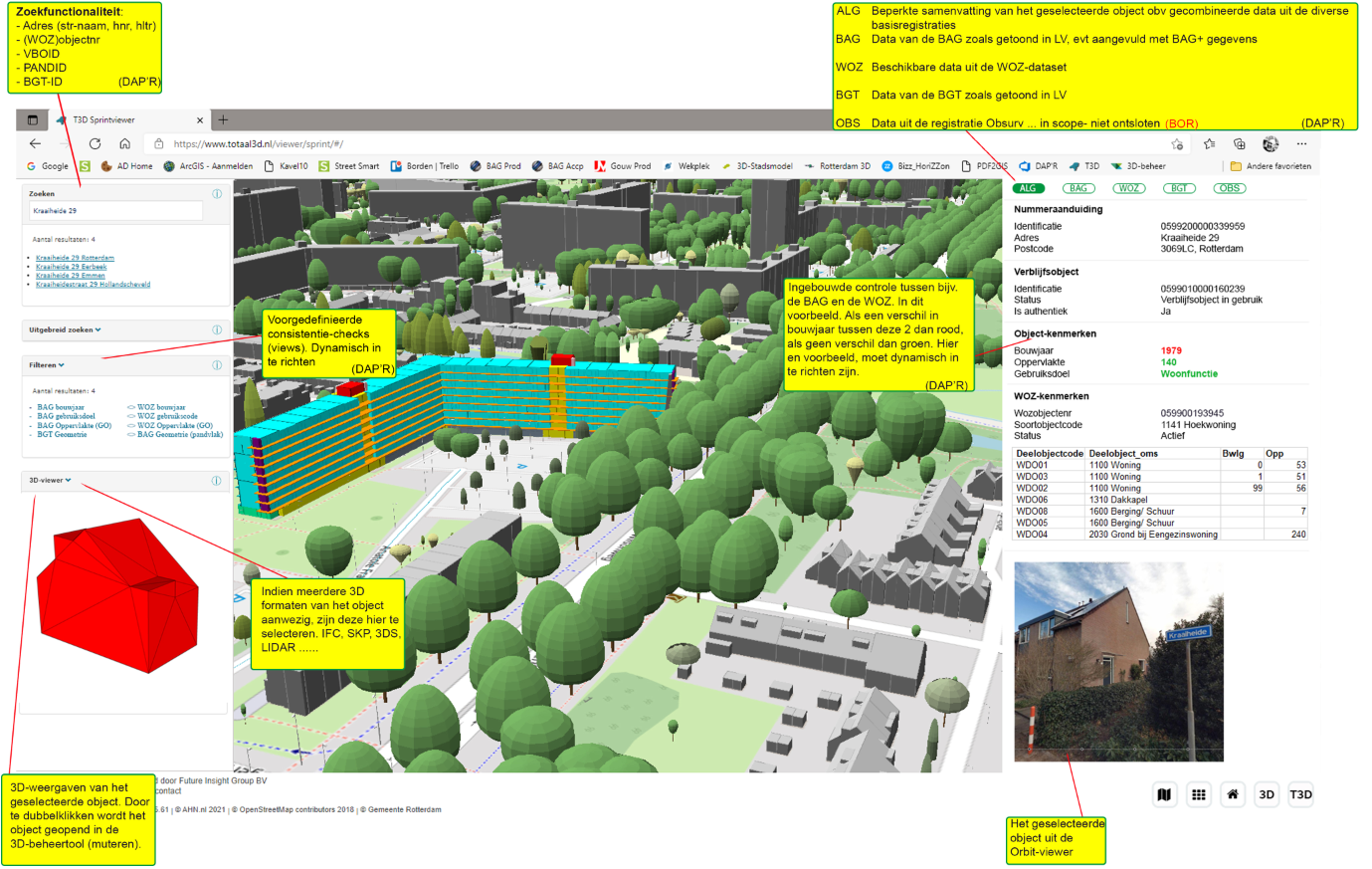 1-12-2022
Concept-viewer
3
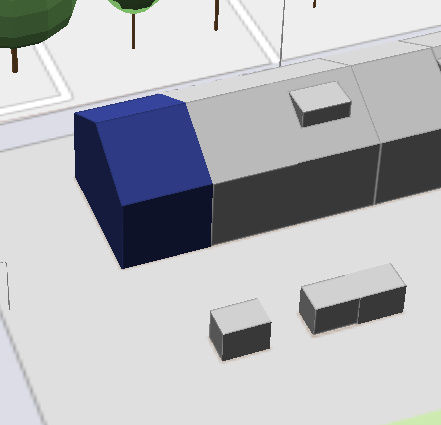 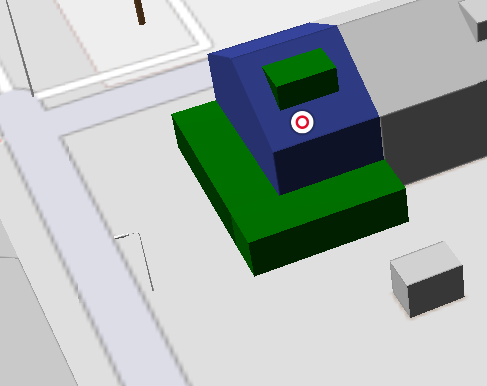 1-12-2022
3D-objectmanageent
4